U.S. Fish & Wildlife ServiceOffice of Law Enforcement
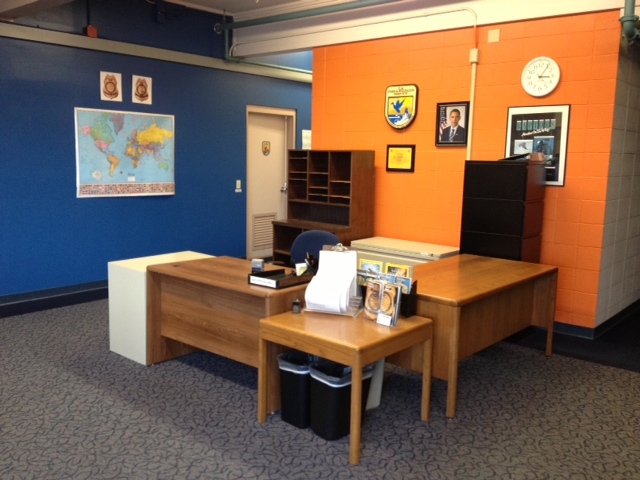 Port of Seattle
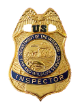 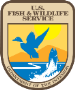 [Speaker Notes: Open 8 am to 4 pm by appointment. Just call and we will be at your service.]
Agenda
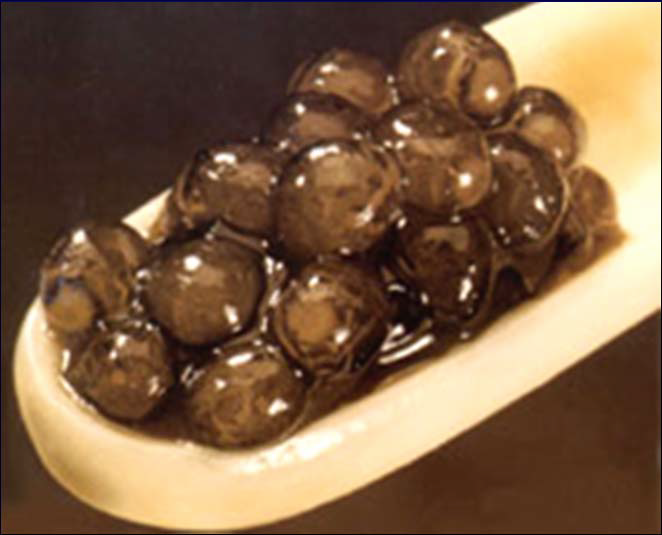 Mission
Wildlife vs Domesticated Species
Shellfish and Fishery Products
Permits/Licenses
48 Hour Notices
Declaration methods
Checklist for Brokers/Importers
Finding Information
Common errors
Q&A
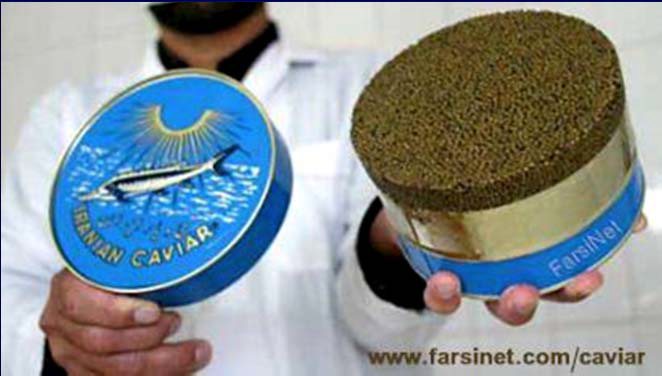 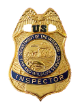 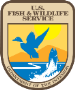 Beluga: Huso huso
Mission of the U.S. Fish & Wildlife Service: 

Working with others to conserve, protect and enhance fish, wildlife, plants and their habitats for the continuing benefit of the American people.
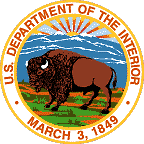 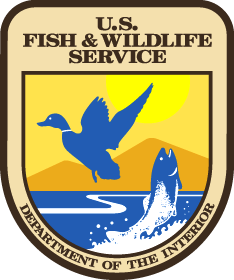 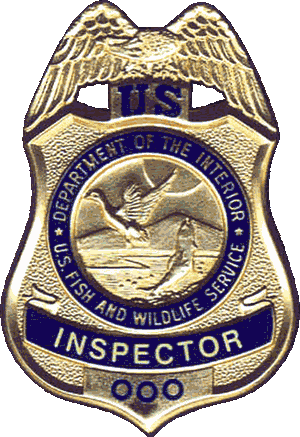 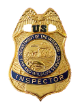 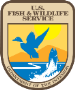 Mission of the U.S. Fish & Wildlife Service, Law Enforcement: 

To protect wildlife and plant resources.  Through the effective enforcement of Federal laws, we contribute to Fish and Wildlife Service efforts to recover endangered species, conserve migratory birds, preserve wildlife habitat, safeguard fisheries, combat invasive species, and promote international wildlife conservation.
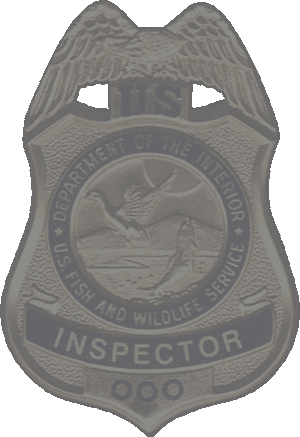 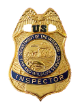 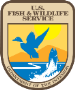 Rhino poaching
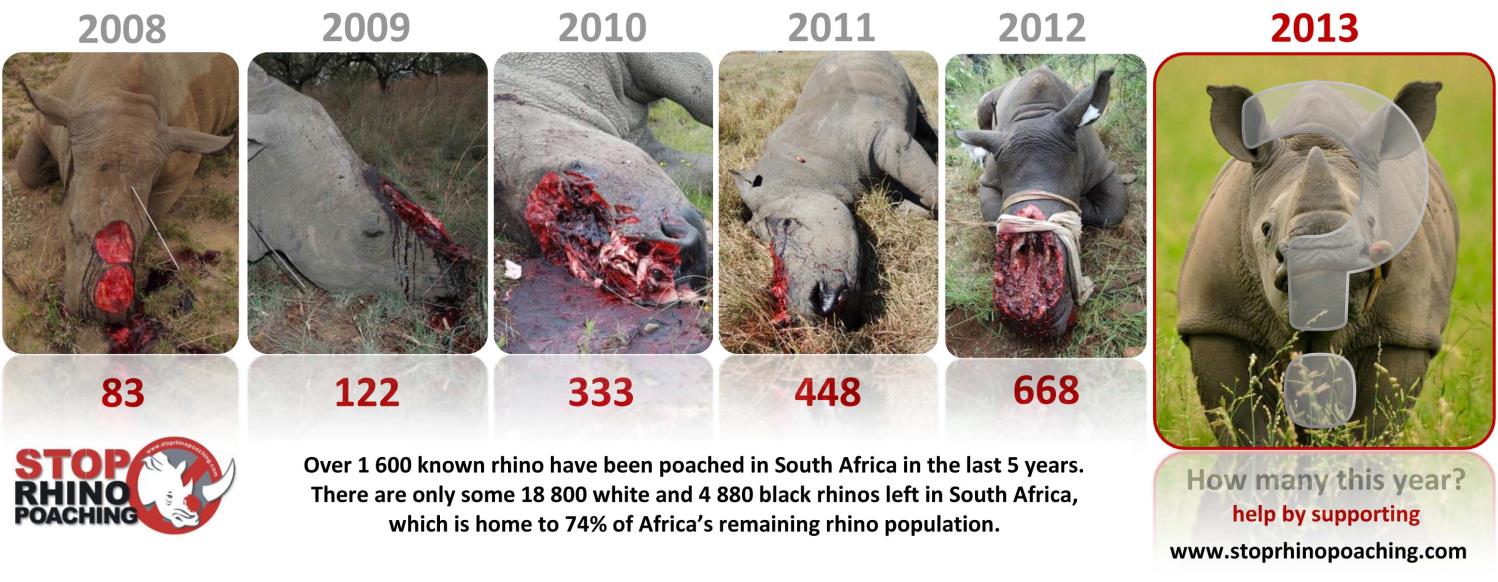 Elephant Ivory Poaching
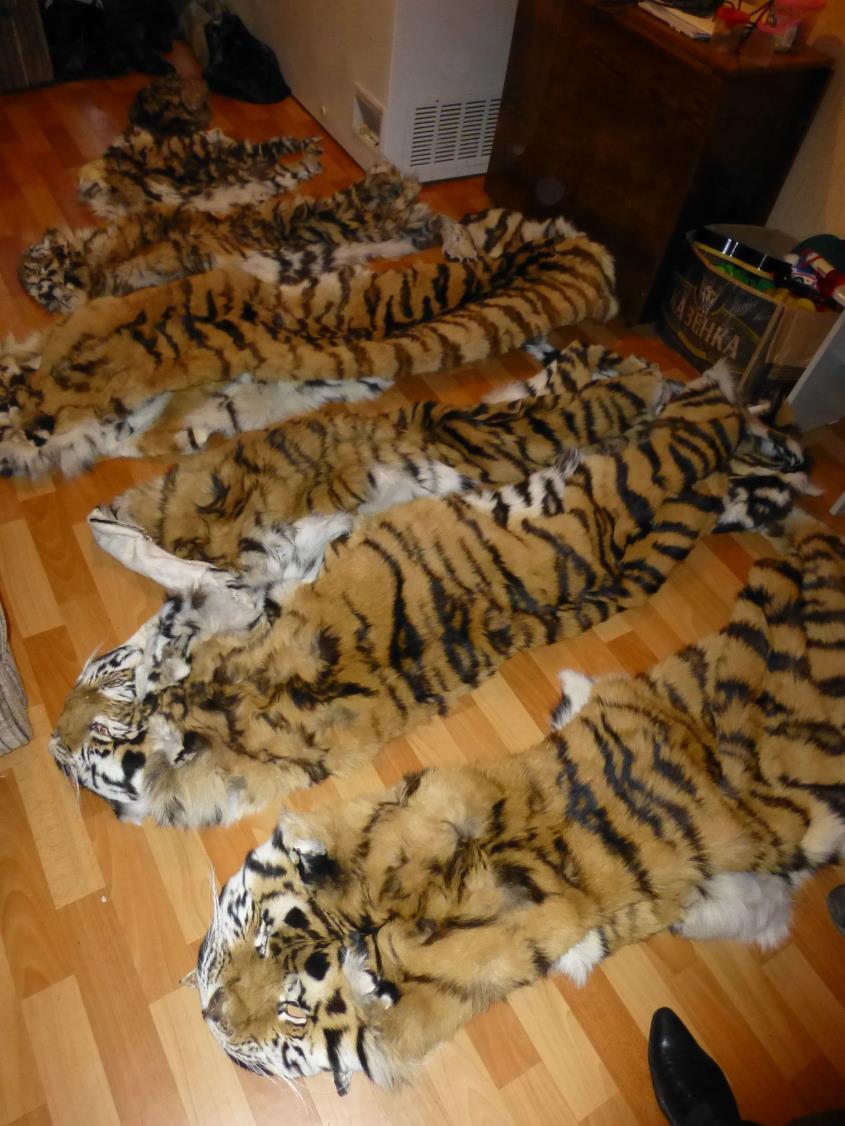 T
[Speaker Notes: Tiger Poaching]
What is Wildlife?
USFWS definition:

Wildlife is any wild animal, whether live or dead, including without limitation any wild mammal, bird, reptile, amphibian, fish, mollusk, crustacean, arthropod, coelenterate, or other invertebrate, whether or not bred, hatched, or born in captivity, and including any part, product, egg, or offspring thereof.
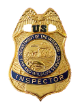 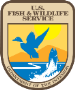 [Speaker Notes: Our definition of what is wildife]
Shellfish and Fishery Products
Shellfish – An aquatic invertebrate with a shell; includes any part, product, egg, or offspring whether or not included in a manufactured product or in a processed food product (i.e.:  oyster, clam, mussel, scallop, cockle, abalone, conch, whelk, marine snail, lobster, crayfish, prawn)
Fishery Product – A non-living fish; includes any part, product, egg 
or offspring whether or not included in a manufactured product 
or a processed product.
Shellfish and Fishery Products
Examples of Animals that are NEVER exempt 
(i.e. Service requirements must ALWAYS be met):

Squid
Octopus
Cuttlefish
Land Snails (escargot)
Sea Urchins
Sea Cucumbers
Frogs
Alligators
Sturgeon caviar
Queen conch
Shark fins (from protected sharks)
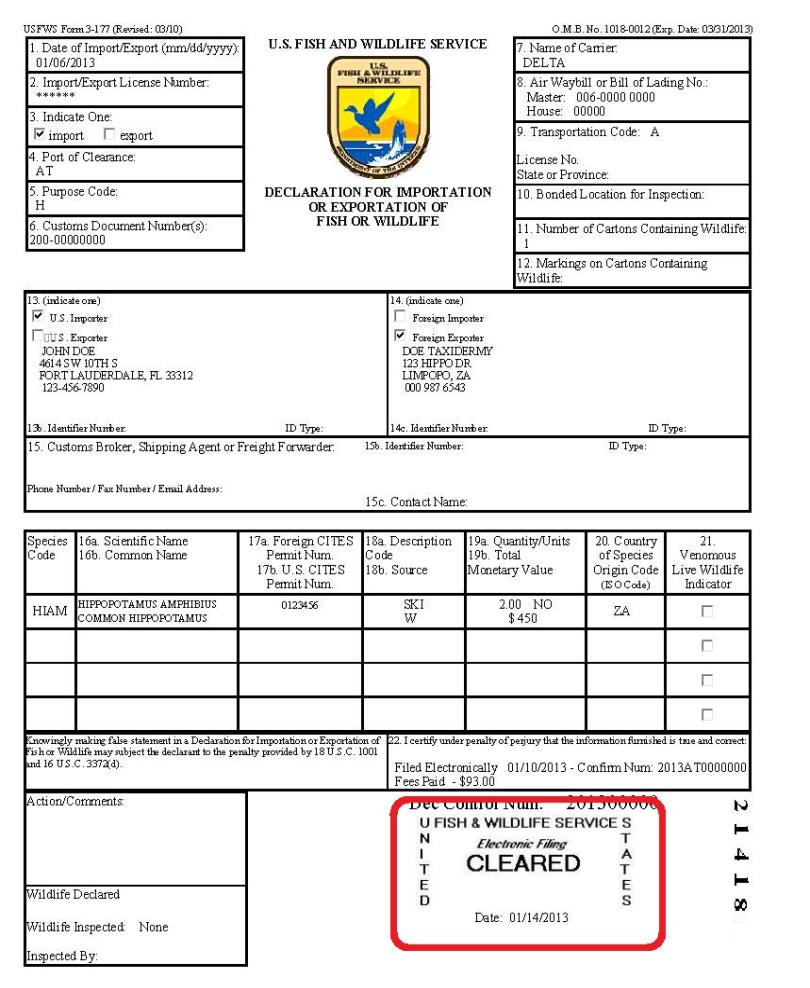 USFWS Declaration (Form 3-177)
eDecs (electronic) or hard copy
Ensure the declaration is stamped “CLEARED”
Must be “CLEARED” before released by CBP
Cleared
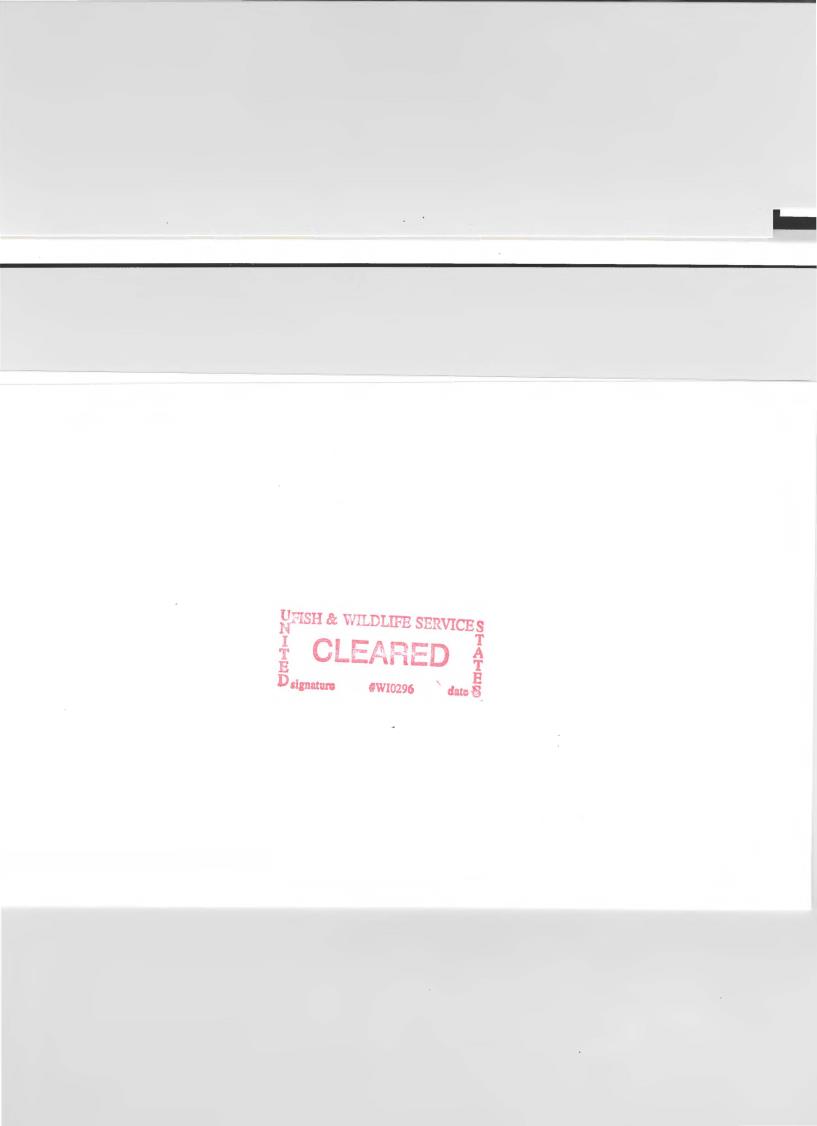 www.fws.gov/le
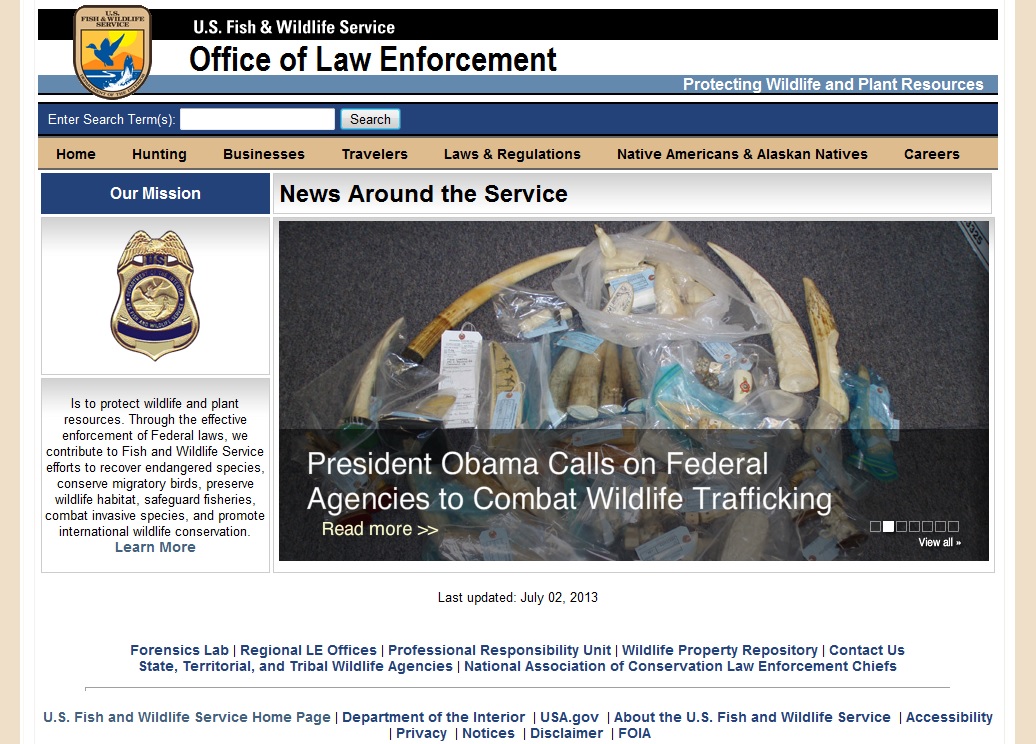 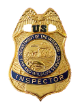 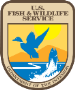 What can I find on the www.fws.gov/le that will help me?
Public Notices and Alerts: Recent changes, clarification on regulations, etc.
Wildlife Inspection Offices:  Mailing info, phone numbers, identified as designated ports.
Other Agencies information: CDC, USDA
Laws and Regulations: Wildlife (import/export/re-export 50 CFR Part 14)
Import/Export (I/E) license/Designated Port Exception Permit (DPEP) information: Links, regional office addresses, applications.
Importing & Exporting shellfish and fishery products
CITES information: Requirements, validations, rules. 
Fact sheets: Import sport hunted trophies
eDec: User’s manual, filing instructions, paper 3-177, license information, Low Risk Fee Exemption Program.
Importing your commercial shipment
Information for Businesses
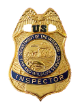 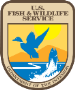 Live Wildlife
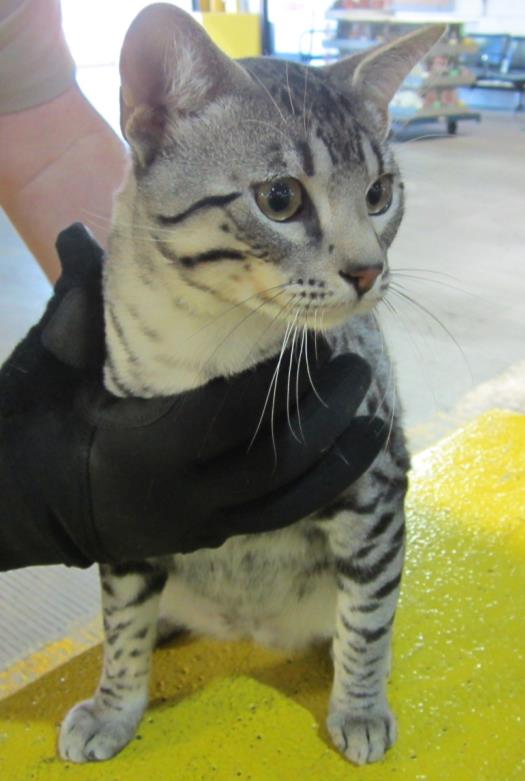 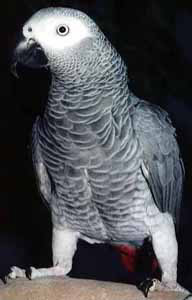 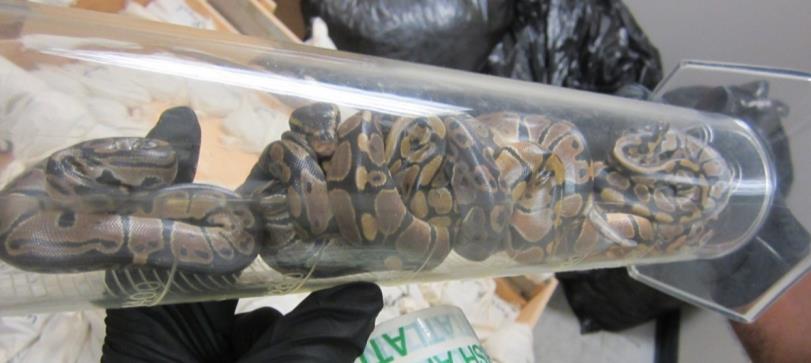 Savannah Cat             African Grey                Royal Pythons
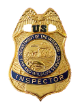 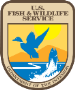 CAVIAR
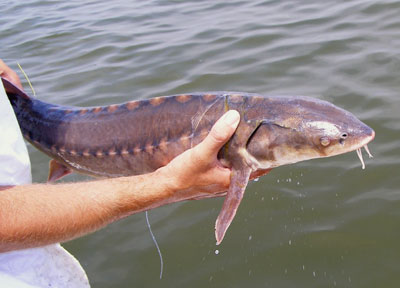 Shortnose Sturgeon (Acipenser brevirostrum)
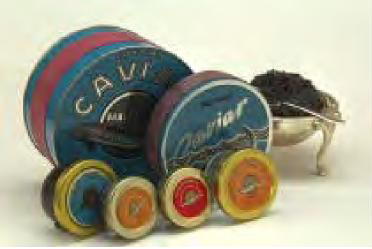 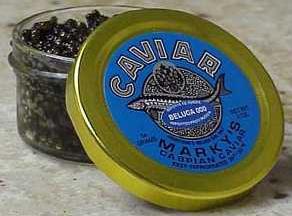 Ivory Products
A number of species such as warthog, walrus, hippo, sperm whale, and killer whale look similar to elephant ivory.  Elephant ivory is most common on piano keys, scrimshaw, jewelry and instruments.
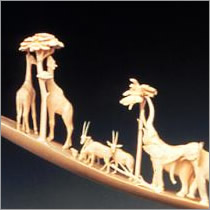 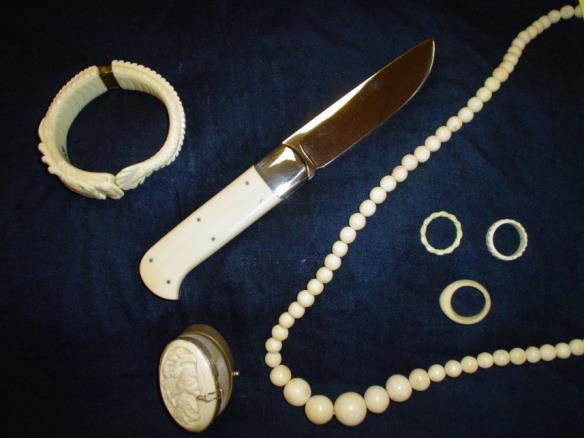 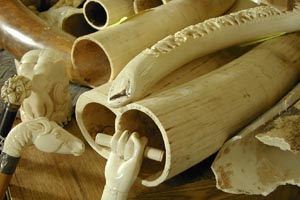 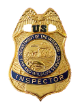 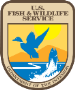 Credit: USFWS
CORAL & SHELL PRODUCTS
Coral jewelry
Whole shells and products made from shells such as jewelry, shell buttons, handicrafts, furniture with shell inlay, musical instruments, etc.
Mother of pearl
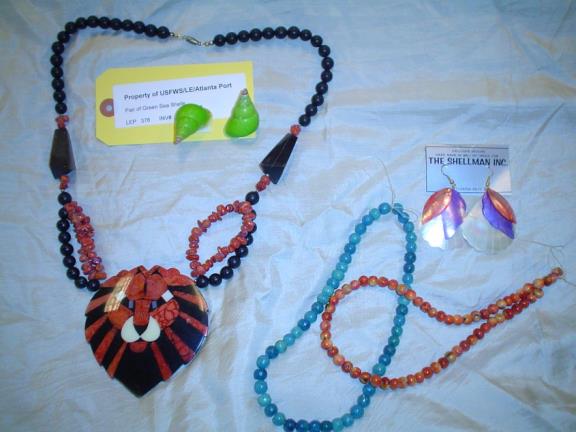 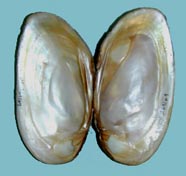 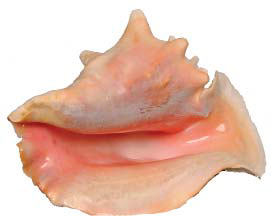 Credit: NOAA
Tami Heilemann/FWS
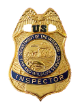 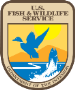 Hunting Trophies
Any hunting trophy requires FWS declaration, regardless of species.
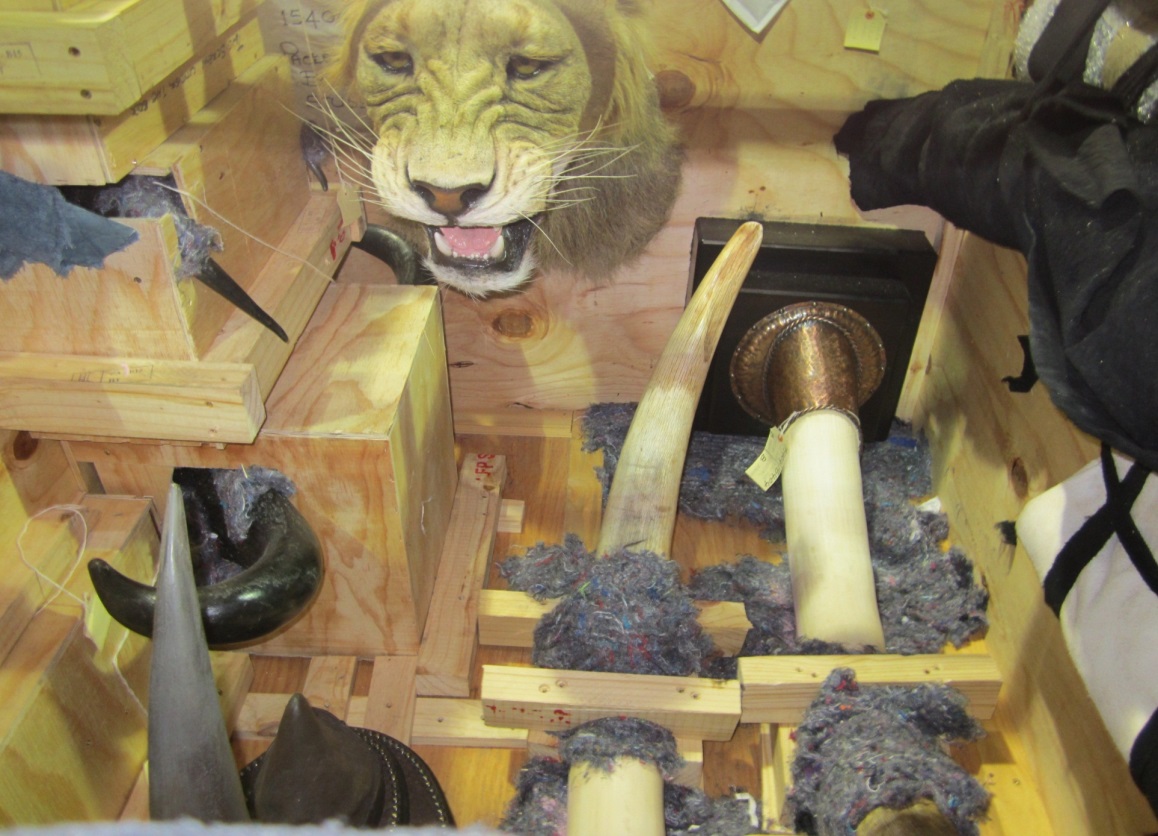 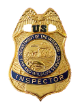 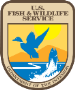 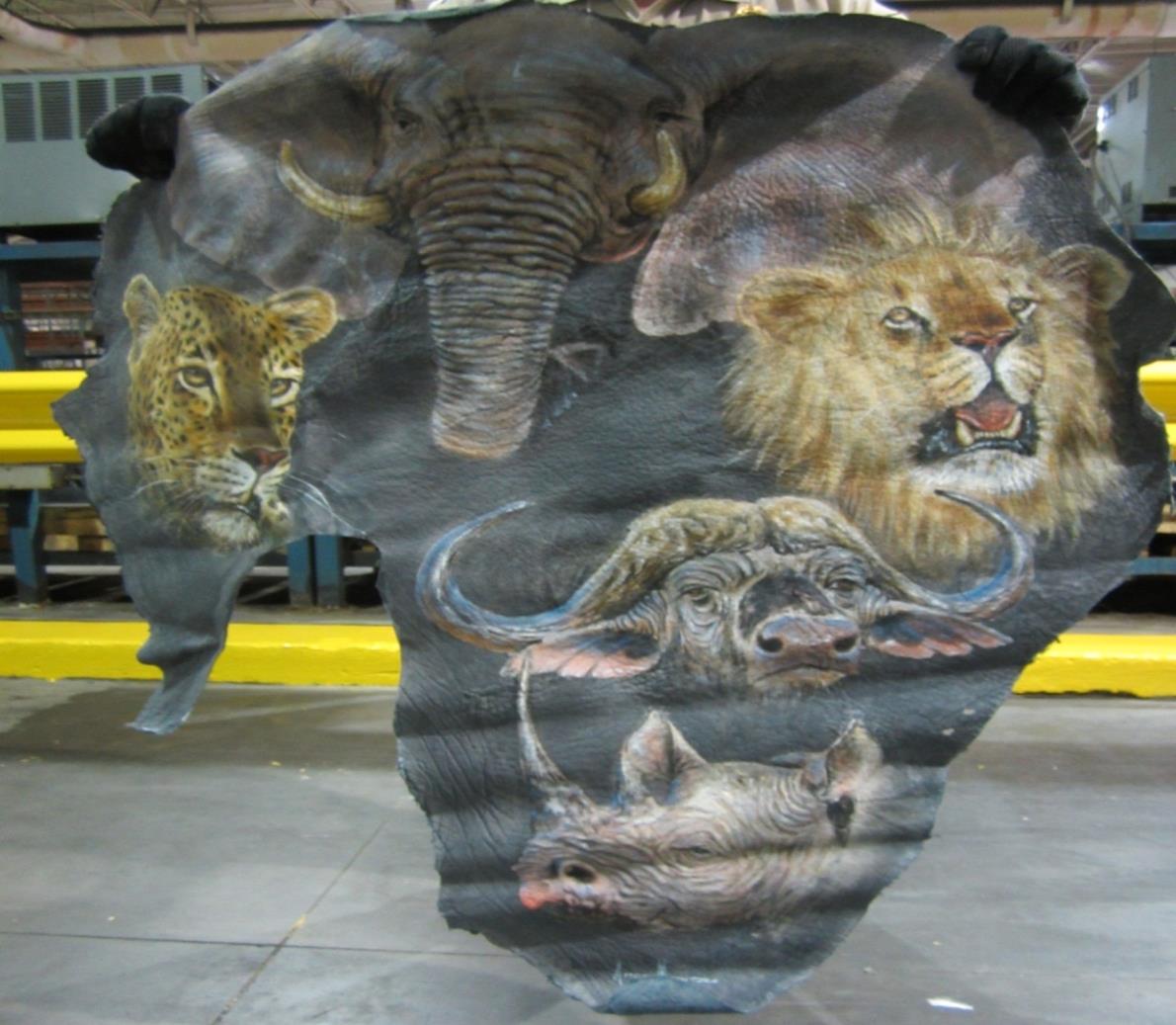 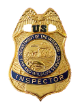 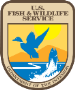 “Big 5” painting on Elephant Ear – CITES “P” Permit
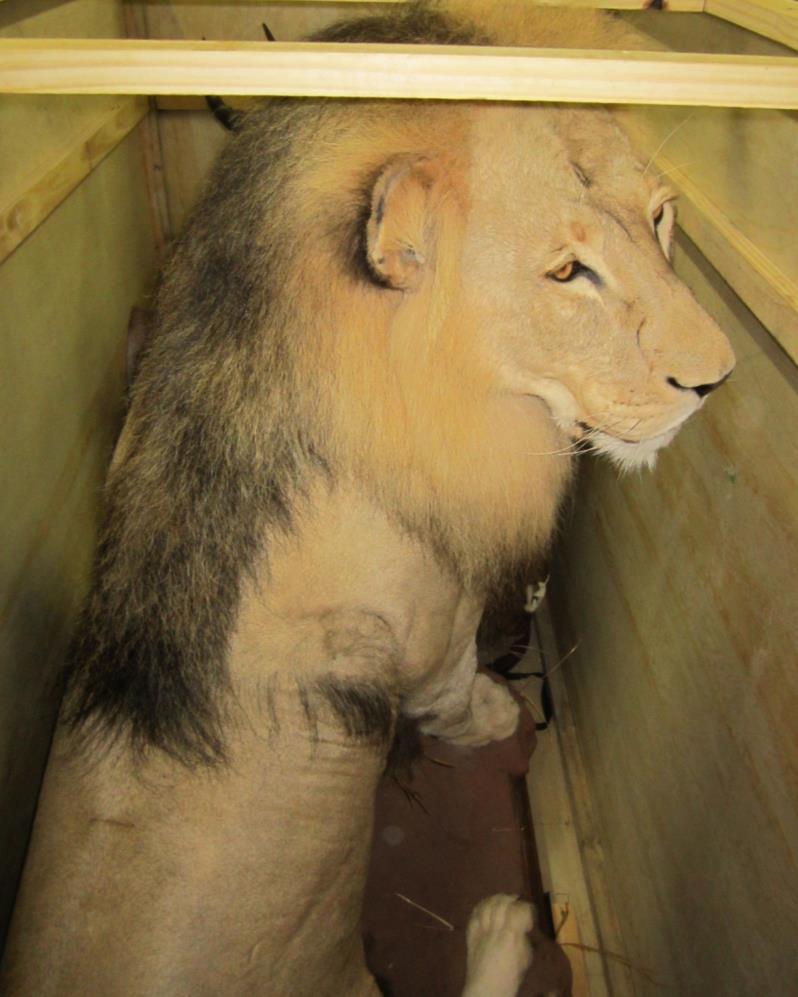 Male Lion- full mount –CITES “H” Permit
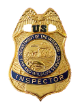 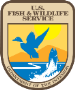 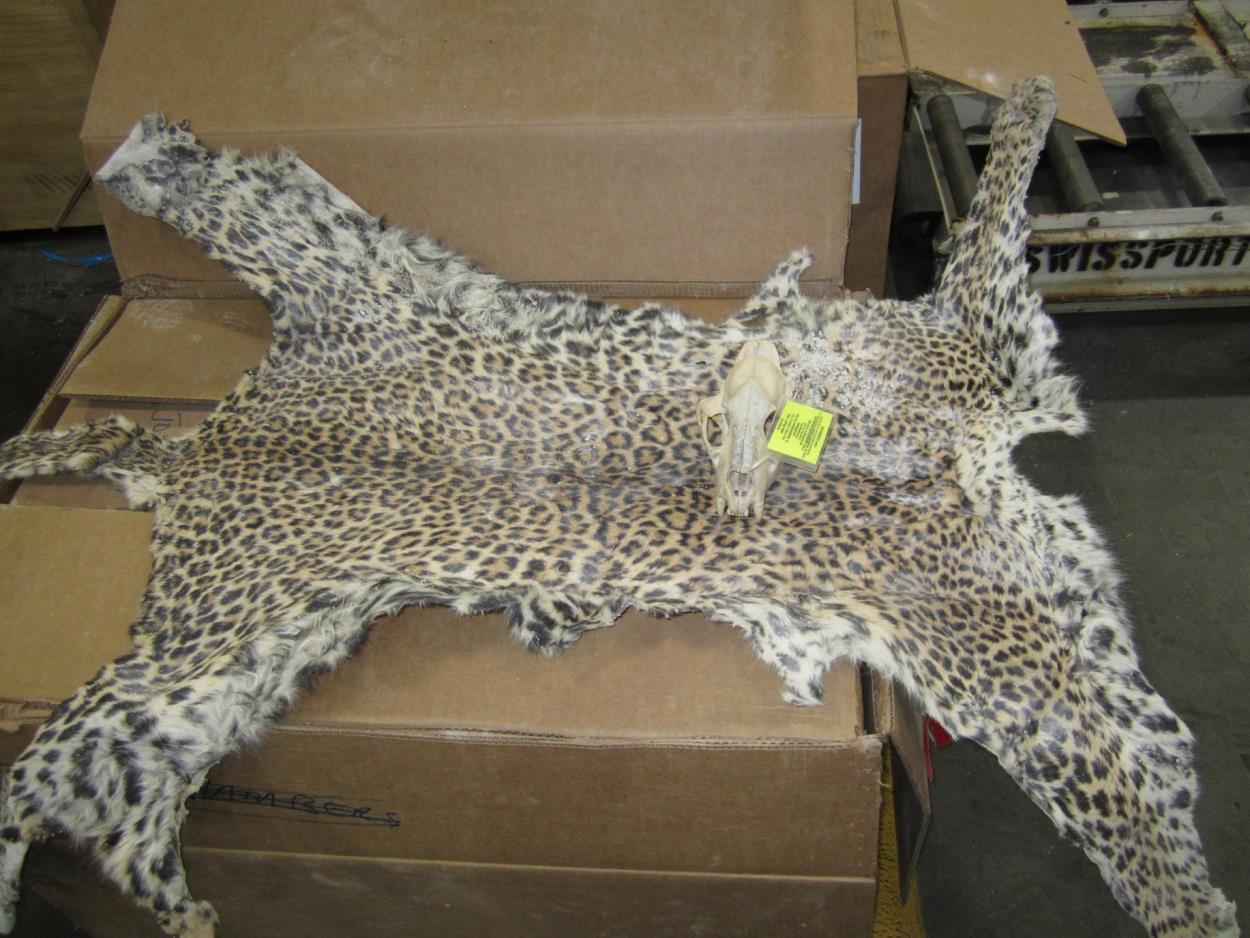 Leopard skin and skull- CITES “H” and U.S. Import Permit
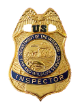 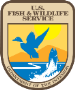 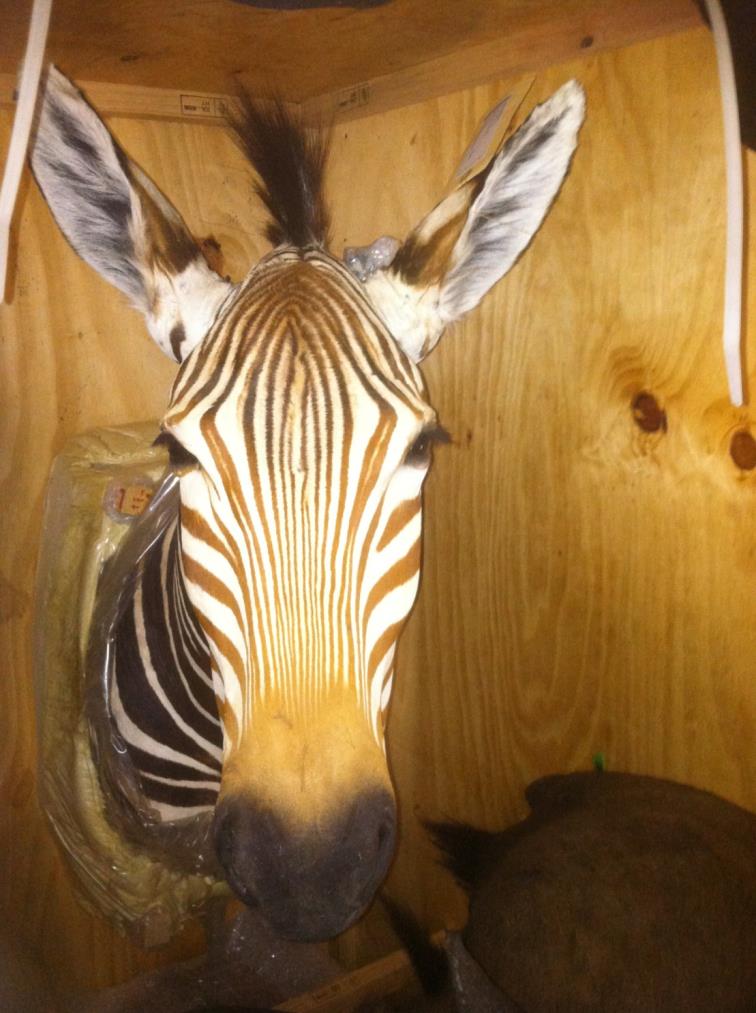 Zebra – Shoulder Mount –CITES “H” Permit
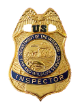 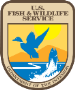 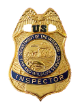 Caviar- CITES “T”
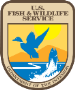 When in doubt, call an InspectorOffice Hours: Monday-Friday (excluding Federal holidays)8:00AM-4:00PM206-429-2198 (office)John_Goldman@fws.gov (Supervisor)Marcy_Jullian@fws.govAshley_Skeen@fws.gov
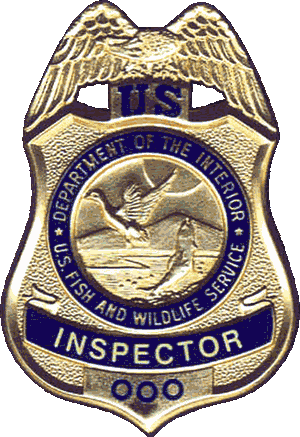 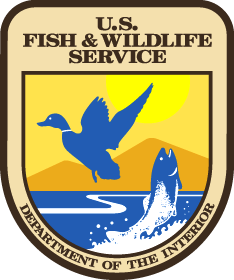